Das bin ich  Und wer bist du?
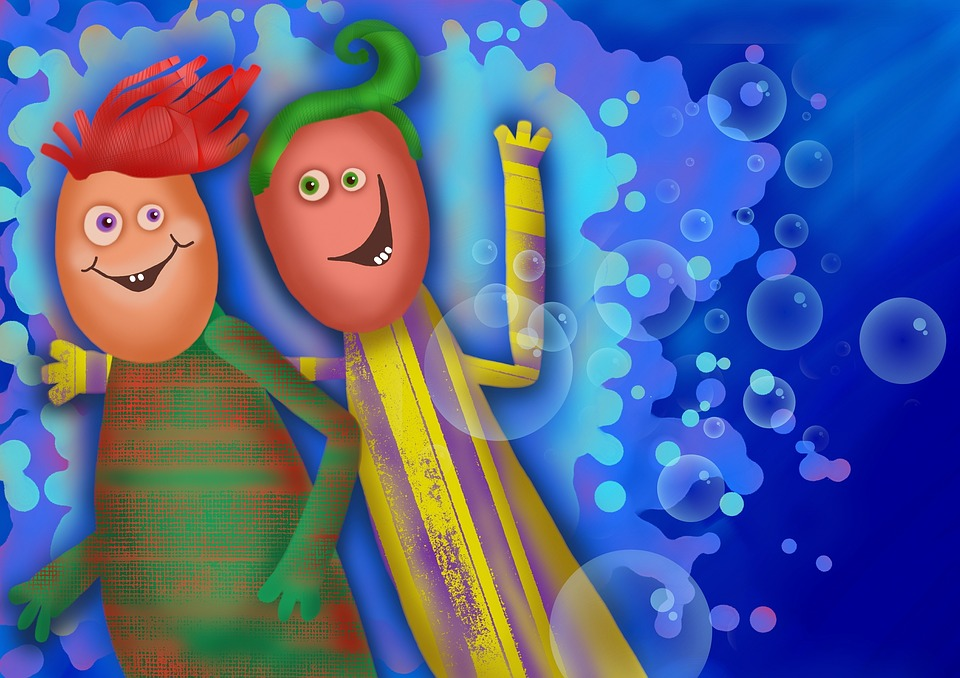 Kako se predstavimo?
Kako predstavimo koga drugega?

					Dolores Malić
Wer bin ich?
Hallo! Mein Name ist Maria. 
Ich bin 16 Jahre alt.
Ich komme aus Slowenien.
Ich wohne in Piran.
Ich habe einen Bruder und eine Schwester.
Ich habe auch eine Katze und einen Hund.
Meine Lieblingsfarbe ist blau.
Mein Lieblingsjahreszeit ist Sommer. 
Meine Lieblingsfach ist Englisch.
Und wer bist du?
[Speaker Notes: Podčrtane besede nadomestiš s svojimi podatki, ko predstavljaš sebe; v razpredelnici so navedene le kot primer, da lažje razumeš pomen vprašanja in odgovor.]
er oder sie
er: Peter, Nik, Tim, Mario, Oskar, Thomas ...
sie: Klara, Petra, Nika, Maria ...

Razdeli imena v ustrezen stolpec: Lars, Michaela, Michael, Linus, Alexandra, Laura, Anna, Julian, Lena, Emil, Achim, Barbara
jemanden vorstellen – predstavimo nekoga drugega
V spodnjih vprašanjih in odgovorih se spremeni samo osebni zaimek (er -> sie ali obratno) – glede na to, koga predstavljamo.
jemanden vorstellen – predstavimo nekoga drugega
V spodnjih vprašanjih in odgovorih se spremeni svojilni zaimek (sein (če je oseba m. sp.) ali ihr (če je oseba ž. sp.)).
Hausarbeit – domača naloga
Stell diese zwei Personen vor. Schreib die Fragen und die Antworten. (Predstavi ti dve osebi. Zapiši vprašanja in odgovore.) 

a) Klara, 12 Jahre, Salzburg, Österreich, rosa, Herbst, ein Bruder, ein Hamster, Kunst, 

b) Patrick, 20 Jahre, 2 Schwestern, schwarz, ein Hund, Deutsch, Berlin, Sommer, Deutschland
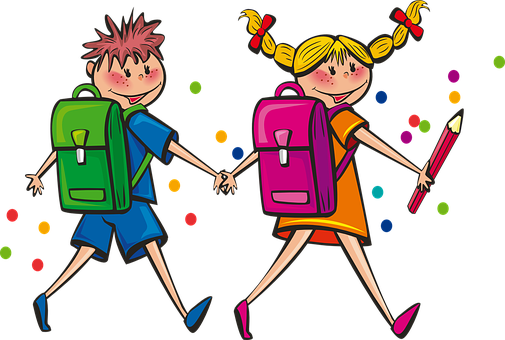 Was kann ich schon? – Kaj že znam?